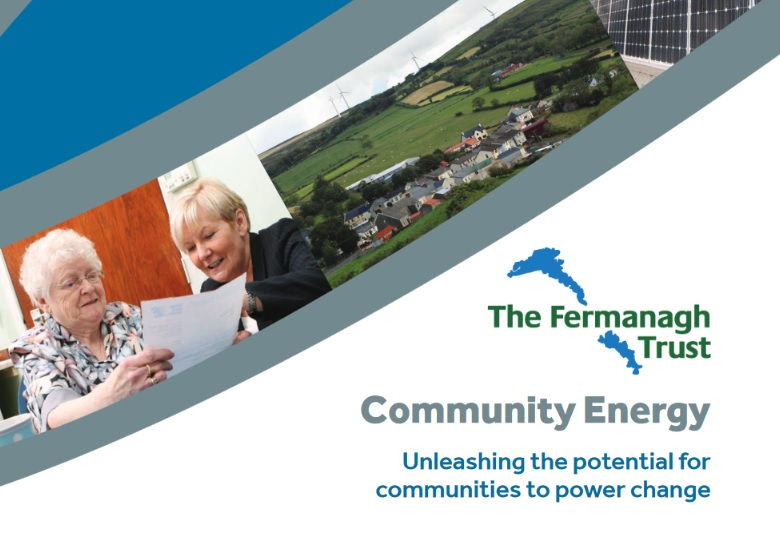 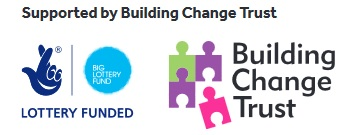 Community Energy
Community and consumers becoming actively involved in energy issues including becoming producers and owners of their energy.
Communities can do amazing things;
Finance
Pre-school education
Youth Development
Sport
Community Care
Enterprise Development

     * Note – 5000 Community groups in GB
Is energy an important issue in NI?
Fuel Poverty = 42%          Source: Consumer Council (2011)

FM &dFM letter to Prime Minister re. Brexit (10th August 2016)“Energy is a key priority, given that there are inherent cost and supply issues in a small, isolated market...”
Energy – Key issue for NI
Q – Role for Communities?* Low Carbon Economy* Supporting Economic Recovery* Tackling Fuel Poverty
Govt. Response- “Sustainable Energy Action Plan 2012-2015 and Beyond”- “Onshore Renewable Electricity Plan. 2013-2020”

* Communities have  limited (if any) Energy Efficiency
Scotland
1. “2020 Route map for Renewable Energy in Scotland”Targets include:500MW community and locally owned renewable energy by 2020.(NB. Windfarms in Northern Ireland generate approx 556MW of onshore wind). Source: NIRIG Jan 2015

2. Scotland’s Economic Strategy includes 10 Energy Pledges.No 1 Pledge: “We will support and accelerate the implementation of Renewable Energy Action Plan in a way which promotes large scale, community based, decentralised and sustainable generation.”
Communities – stakeholders?
Can things change?
*Local engagement
*Leadership
*Control
*Outcomes which benefit local communities
Community Energy Examples
Installation – wind / hyrdo / solar
Installation Renewable Heating Systems
Installation of Energy Saving Measures
Reduce Carbon Footprint Initiatives / Energy Advice etc
Smart Meter
Smart Grid Projects
Bulk Buying
Collective Switching
Benefits of Community Energy
Empower and give autonomy to local people
Save money
Build community cohesion and resilience
Tackle climate change
Tackle poverty
Benefits of Community Energy (cont.)
Generate a long-term sustainable income for communities
Contribute to Market Reform
From passive consumers to potential producers and ‘market-makers’

Opportunity – Creation of a distributed ‘energy internet’
Community Energy Groups in NI
Advancing Community Energy
Broker local communities into energy market reform & deliver local empowerment for those without influence and choice

Coherent vision
Embed within policy
Joined –up Government
Co-ordinated advice and support services
Effective incentivising of community energy
Advancing Community Energy (cont.)
6. Community Ownership. *Promotion of Renewable Energy Act*
7. Grid Connection. Distributive Grid = CE Asset
8. Supportive Financial Framework
9. Planning at local level
10. Community Benefit Funds
11. Public Sector led example
12. Community capability and capacity
Incentivise support for fracking?
Time to support & incentivise Community Energy
Credit Unions 
Enterprise Centres 
Pre-School Education 
Community Facilitator 

Community Energy ?